Problema iscrizione anagrafica e possibilità di cambio di status
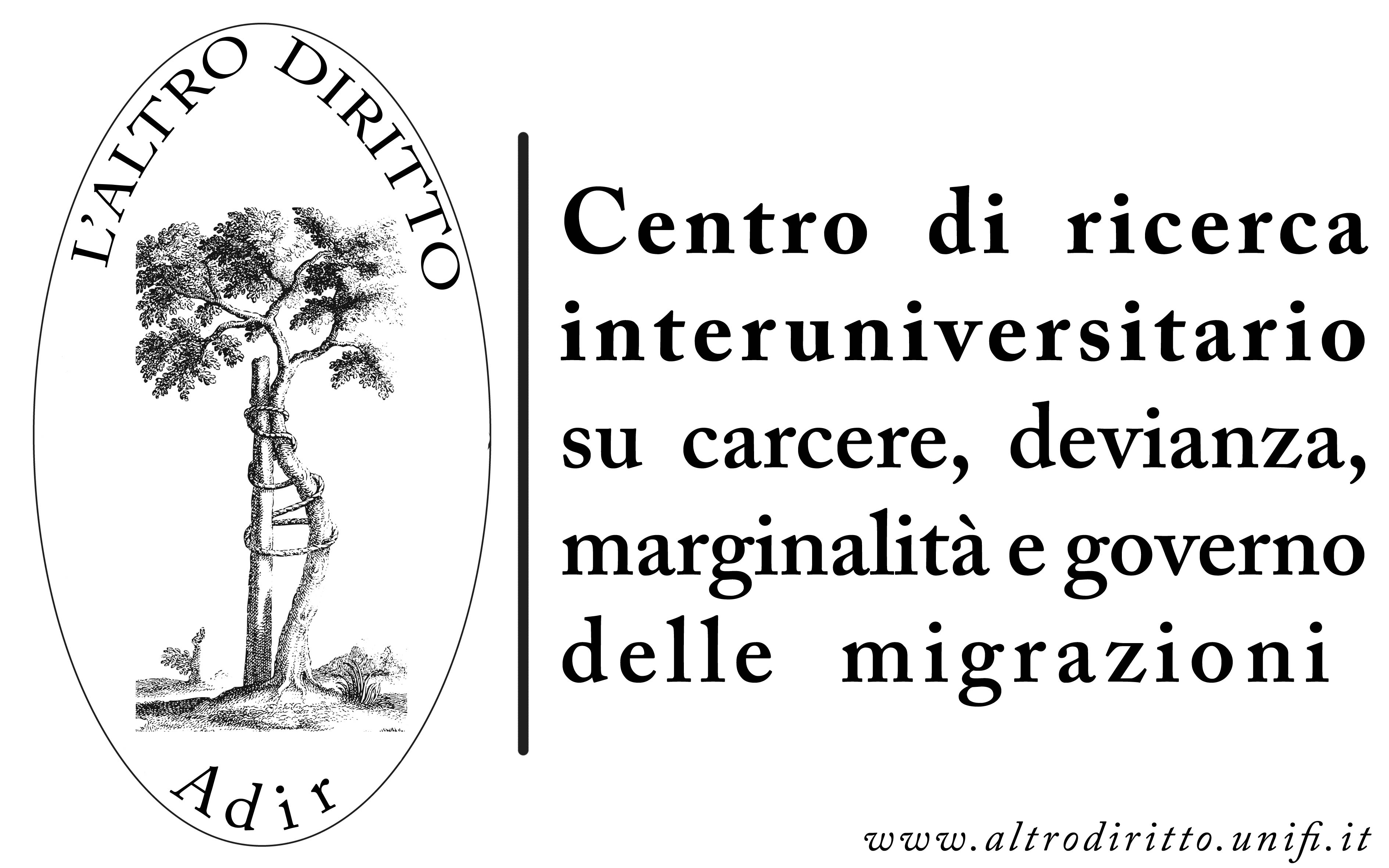 RESIDENZA
Legge n. 46 approvata il 13.04.2017 e circolare n. 5 del 18 maggio 2017, relativa all’iscrizione anagrafica dei richiedenti protezione internazionale:"Iscrizione anagrafica. 1. Il richiedente protezione internazionale ospitato nei centri di cui agli articoli 9, 11 e 14 è iscritto nell'anagrafe della popolazione residente ai sensi dell'articolo 5 del regolamento di cui al decreto del Presidente della Repubblica 30 maggio 1989, n. 223, ove non iscritto individualmente.2. E' fatto obbligo al responsabile della convivenza di dare comunicazione della variazione della convivenza al competente ufficio di anagrafe entro venti giorni dalla data in cui si sono verificati i fatti. 3. La comunicazione, da parte del responsabile della convivenza anagrafica, della revoca delle misure di accoglienza o dell'allontanamento non giustificato del richiedente protezione internazionale costituisce motivo di cancellazione anagrafica con effetto immediato, fermo restando il diritto di essere nuovamente iscritto ai sensi del comma 1."
L 132/2018
Art. 13              Disposizioni in materia di iscrizione anagrafica.
Il permesso di soggiorno  costituisce  documento  di  riconoscimento, MA non costituisce titolo «automatico» (v. DL 13/2017, art 5 bis dlgs 142/2015)  per  l'iscrizione  anagrafica. In ogni caso  l’accesso ai servizi previsti dal presente decreto e  a  quelli comunque erogati sul territorio  ai  sensi  delle  norme  vigenti  e' assicurato nel luogo di domicilio.
---L'accesso ai servizi previsti dal presente decreto e a quelli comunque erogati sul territorio ai sensi delle norme vigenti è assicurato nel luogo di domicilio (EFFETTIVO?)
Problema legittimità non iscrizione anagrafica
Le ordinanze di molti Tribunale italiani a partire da quelli di Firenze e di Bologna hanno affarmato il diritto all’iscrizione anagrafica dei richiedenti asilo.
Si può dire che la giurisprudenza quasi unanime ha accolto il parere redatto da l’Altro Diritto per ANCI Toscana
http://accoglienza.toscana.it/documents/882515/1066939/iscrizione+anagrafica/b476854f-a8d1-4423-8788-cbbc4ba063bc
Qui si può leggere l’ordinanza del Tribunale di Firenze che è la prima in materia
https://www.asgi.it/wp-content/uploads/2019/03/2019_tribunale_FI_residenza_Asilo.pdf
PERMESSI DI SOGGIORNO E ACCESSO AI DIRITTI
STATUS DI RIFUGIATO:
La Commissione rilascia un provvedimento che consente di ritirare in Questura il permesso di soggiorno per asilo, avente durata di 5 anni e rinnovabile ad ogni scadenza

-Accesso al lavoro; Diritto all’assistenza sociale e sanitaria; Diritto all’istruzione pubblica; Diritto a partecipare all’assegnazione degli alloggi pubblici; 
-Diritto ad avere il documento di viaggio; Diritto al ricongiungimento familiare e matrimonio (nulla osta>UNHCR); Diritto di circolare liberamente all’interno del territorio dell’Unione Europea (esclusi Danimarca e Gran Bretagna) senza alcun visto, per un periodo non superiore a 3 mesi; Diritto al rilascio della patente di guida. 
-Diritto a chiedere la cittadinanza italiana dopo 5 anni di residenza in Italia;
PERMESSI DI SOGGIORNO E ACCESSO AI DIRITTI
PROTEZIONE SUSSIDIARIA:
Il permesso di soggiorno per protezione sussidiaria ha una durata di 5 anni ed è rinnovabile ad ogni scadenza, dopo che la Commissione Territoriale ha rivalutato il caso, talvolta anche senza una nuova audizione.
Il permesso di soggiorno per protezione sussidiaria può essere convertito in permesso di soggiorno per motivi di lavoro, nei casi in cui il soggetto sia in possesso di un documento d’identità -passaporto o titolo di viaggio-.

Accesso al lavoro (per una durata non superiore la durata del permesso di soggiorno);
Diritto al ricongiungimento familiare;
Diritto all’assistenza sociale e sanitaria; 
Rilascio di un titolo di viaggio per stranieri, nei casi in cui non si abbia il passaporto;
Diritto a partecipare all’assegnazione degli alloggi pubblici.
PDS UE soggiornanti lungo periodo
Con il D.Lgs. n. 12 del 13 febbraio 2014 lo Stato Italiano ha dato attuazione alla Direttiva dell’Unione Europea n. 2011/51/UE, estendendo anche ai beneficiari di protezione internazionale la possibilità di accedere al rilascio del permesso di soggiorno per soggiornanti di lungo-periodo con alcune differenze rispetto agli altri cittadini non comunitari. 
Per i titolari dello status di rifugiato e di protezione sussidiaria il termine di cinque anni richiesto per il rilascio del permesso di soggiorno UE inizia a decorrere dal momento della presentazione della domanda di riconoscimento. Inoltre il permesso è rilasciato anche in assenza della certificazione relativa all’idoneità abitativa e non è necessario aver superato il test di conoscenza della lingua italiana.
RICHIESTA DEL PDS CE LUNGO SOGGIORNANTI
La Direttiva 2011/51/UE modifica la precedente direttiva 2003/109/CE in tema di soggiorno di lungo periodo. La direttiva 2011/51 estende il diritto all'ottenimento del permesso di soggiorno UE per soggiornanti di lungo periodo ai titolari di protezione internazionale.
 Con il d.lgs.13 febbraio 2014, n.12, la Direttiva 2011/51/UE è stata recepita nel nostro ordinamento. Il decreto legislativo, in vigore dall'11/03/2014, modifica l'art. 9 e l'art. 9-bis T.U. Immigrazione, consentendo così il rilascio del permesso di soggiorno UE per soggiornanti di lungo periodo anche ai titolari di protezione internazionale (status di rifugiato o status di protezione sussidiaria) e ai suoi familiari. Lo status riconosciuto verrà indicato sul permesso di soggiorno UE per soggiornanti di lungo periodo, così come la data in cui la protezione è stata riconosciuta.
-5 anni di SOGGIORNO (=PDS) dalla data di presentazione della domanda di protezione internazionale.
-Esenzione Idoneità alloggiativa
-Esenzione test italiano
-Esenzione (in forma limitata di 30,46€) dal pagamento del titolo di soggiorno
-Certificati del casellario e carichi pendenti (Tribunale)
-REDDITO (dell’anno precedente a quello della presentazione della domanda)> pari all’assegno sociale annuo
L. 91/1992: RICHIESTA DELLA CITTADINANZA ITALIANA
La cittadinanza si acquisisce:
1) automaticamente
Per nascita – straniero nato da almeno un genitore italiano
Per nascita sul territorio italiano – straniero nato in Italia al compimento dei 18 anni.
Per adozione – minorenne adottato da cittadino italiano
2) a domanda
Per Matrimonio
Per Residenza
RICHIESTA CITTADINANZA PER RESIDENZA
Requisiti:
10 anni di residenza legale in Italia per i cittadini extra-UE;
3 anni di residenza legale in Italia per i discendenti di cittadini italiani per nascita (sino al secondo grado - nonni) e per i nati in Italia;
5 anni di residenza legale in Italia per gli adottati maggiorenni (da cittadini italiani), per gli apolidi e per i rifugiati politici e per i figli maggiorenni di genitori naturalizzati italiani;>> esclusi pds umanitari> 10 anni
4 anni di residenza legale in Italia per i cittadini comunitari;
5 anni di servizio, anche all'estero, alle dipendenze dello Stato Italiano.
Certificati: I rifugiati politici che sono impossibilitati a produrre i medesimi certificati possono presentare un atto di notorietà in sostituzione di quello di nascita e una dichiarazione sostituzione del certificato penale.
N.B. Per tutti i casi, è previsto il possesso di un reddito personale (o familiare valutabile discrezionalmente dal Ministero dell'Interno) negli ultimi 3 anni antecedenti a quello di presentazione della domanda> euro 8.500,00 per richiedente senza persone a carico, euro 11.500,00 per richiedente con coniuge a carico, aumentabili de euro 550,00 per ogni ulteriore persona a carico
VIAGGI IN EUROPA
Il titolare di protezione internazionale, una volta ottenuto il permesso di soggiorno relativo, può recarsi senza visto per un periodo non superiore a 3 mesi in un Stato UE e in altri paesi dell'area Schengen (tra cui la Svizzera) se: 
- possiede passaporto e/o titolo di viaggio rilasciato dalla questura competente;- la disponibilità di risorse per il viaggio a/r e per mantenersi durante la permanenza nello Stato;- non risulta pericoloso per l'ordine pubblico e la sicurezza nazionale e ovviamente non è persona segnalata nello Stato dove vuole andare. 
Nello specifico, la permanenza del rifugiato in uno Stato Schengen per un periodo di tempo superiore, comporta il trasferimento coattivo nel paese che ha riconosciuto la protezione internazionale: per ogni dettaglio ulteriore vedi Regolamento di Dublino II (regolamento CE n. 343/2003).Per quanto riguarda i titolari di protezione internazionale che intendano recarsi in altro paese UE per soggiornarvi stabilmente è necessario attivare una apposita procedura in accordo col Paese di destinazione. Sulla base della normativa:LEGGE 30 luglio 1985, n. 438, Ratifica ed esecuzione dell'accordo europeo sul trasferimento di responsabilità verso i rifugiati, con allegato, adottato a Strasburgo il 16 ottobre 1980.
Spostamenti in UE dopo il riconoscimento dello status
1. Titolari di permesso di soggiorno per asilo, protezione sussidiaria o motivi umanitari:
Se a conclusione della procedura di richiesta di asilo, le autorità italiane ti rilasciano un permesso di soggiorno per asilo (status di rifugiato), per protezione sussidiaria (prima anche per motivi umanitari), lo straniero può entrare e soggiornare regolarmente in un altro Stato dell’UE, per un periodo massimo di 3 mesi e comunque mai superiore alla durata massima del permesso di soggiorno, a condizione di: 
-possedere il passaporto del suo Paese o, in mancanza, un documento/titolo di viaggio rilasciato ai cittadini stranieri da una questura italiana;
-poter dimostrare di avere le risorse economiche sufficienti per il viaggio di andata e ritorno e per mantenersi per la durata del soggiorno; 
-non essere considerato pericoloso per l’ordine pubblico e la sicurezza nazionale e non risultare nell’elenco nazionale delle persone segnalate del Paese in cui vuole andare.
Il soggiorno regolare in questi casi non dà però diritto di svolgere una regolare attività lavorativa nell’altro Stato europeo e in qualsiasi caso di espulsione lo straniero è rinviato in Italia.
Spostamenti in UE dopo il riconoscimento dello status - segue
2) Titolari di permesso di soggiorno UE per soggiornanti di lungo periodo: 
Dopo 5 anni di soggiorno regolare (dalla data di presentazione della domanda), se ha ottenuto un permesso di soggiorno per asilo o protezione sussidiaria e se soddisfa una serie di altri requisiti riguardanti il reddito (assegno sociale 5.800 € annui), l'assenza di precedenti penali ecc., potrà ottenere un permesso di soggiorno UE per soggiornanti di lungo periodo. 
* Il superamento del test di conoscenza della lingua italiana non è richiesto in caso in cui il richiedente permesso di soggiorno UE per soggiornanti di lungo periodo sia titolare della protezione internazionale. Inoltre il permesso è rilasciato anche in assenza della certificazione relativa all’idoneità abitativa. (esclusi pds studio, formazione, temporanei, umanitari)
Se sei titolare di un permesso di soggiorno UE per soggiornanti di lungo periodo rilasciato in Italia, puoi entrare e soggiornare regolarmente in un altro Stato dell’UE per un periodo superiore a 3 mesi, come lavoratore o come studente o per altri motivi, soltanto se lo Stato europeo in cui vuole stabilirsi lo consente in base alle proprie norme e politiche (ad es. alcuni Stati prevedono delle quote massime per i cittadini stranieri titolari di permesso di soggiorno UE per soggiornanti di lungo periodo rilasciato da un altro Paese).